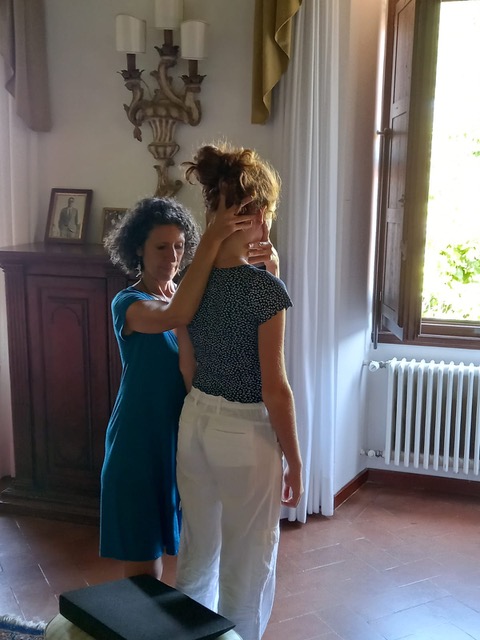 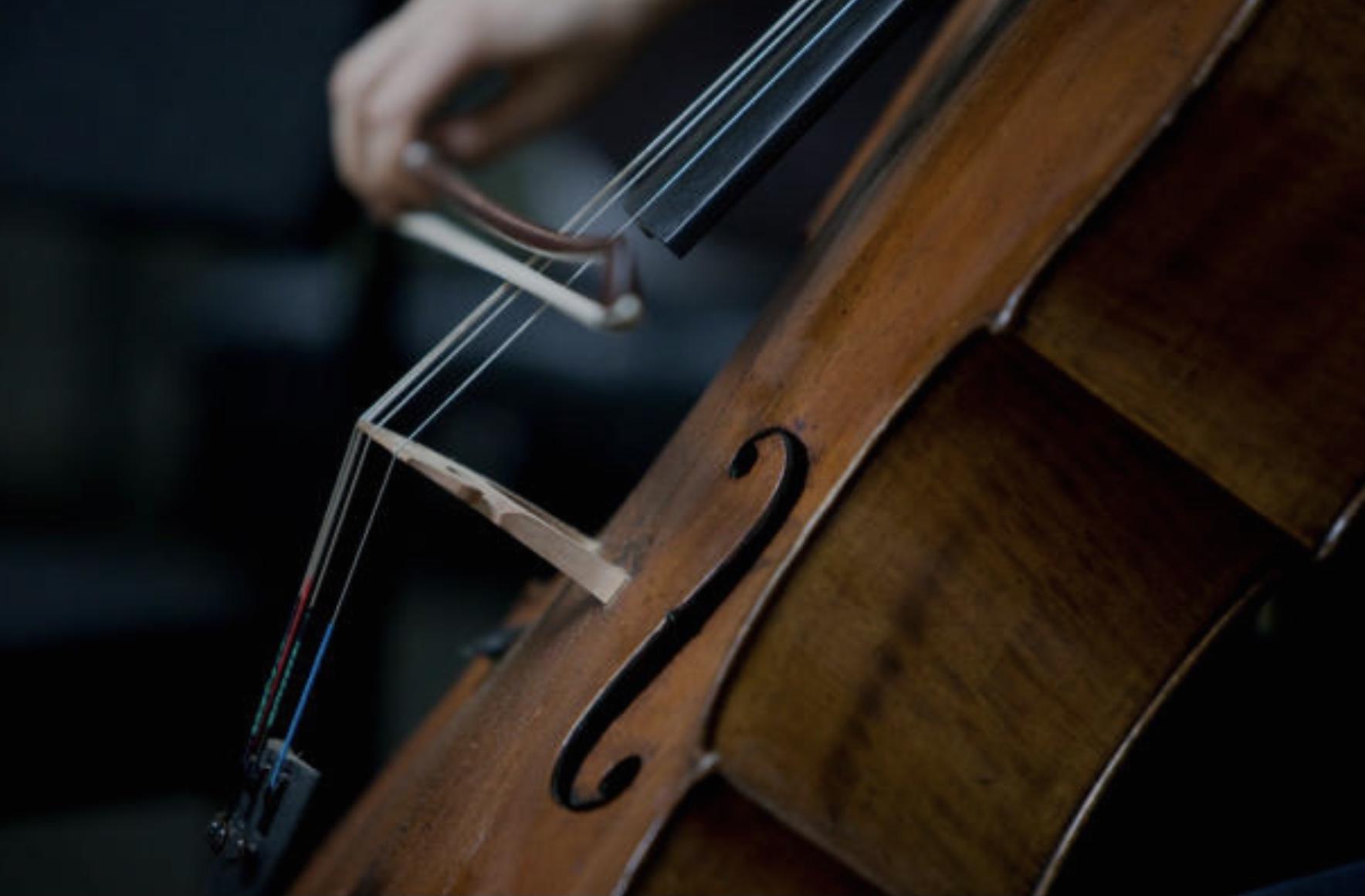 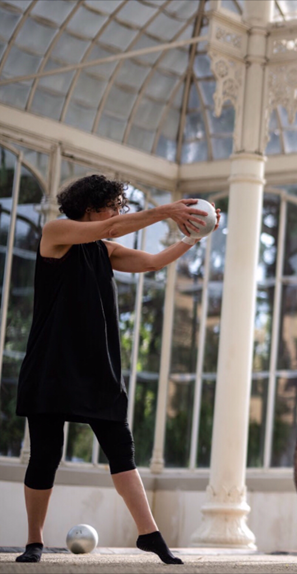 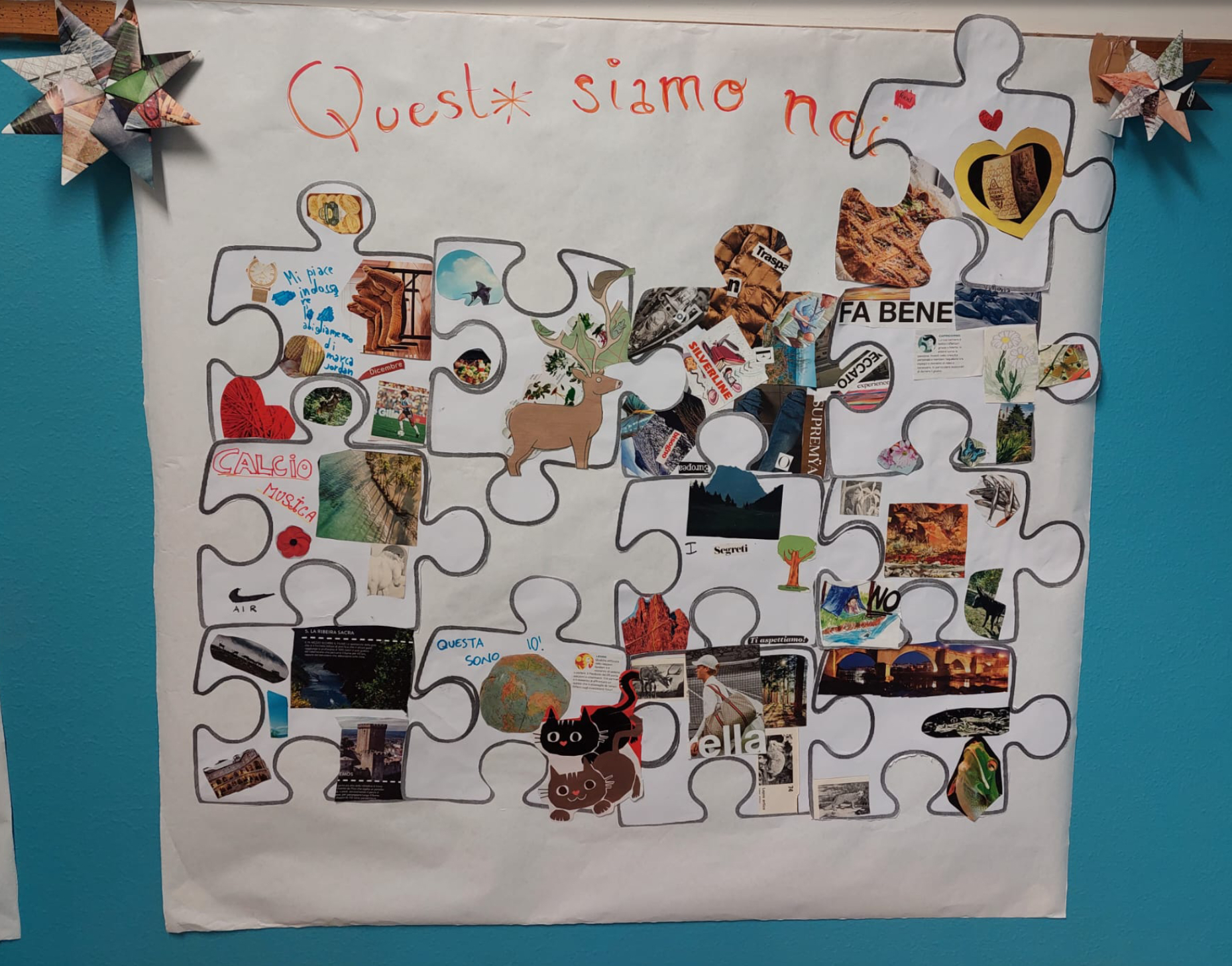 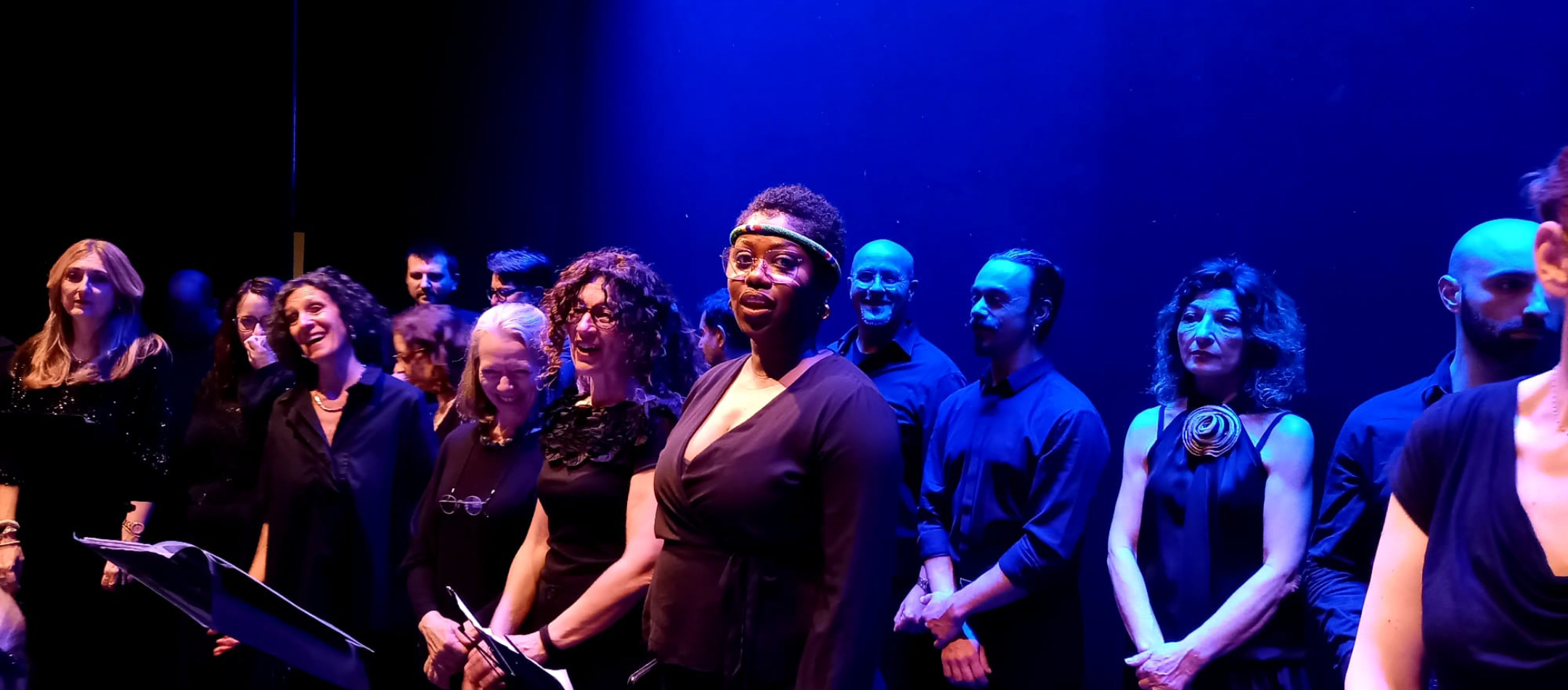 embodied cognition
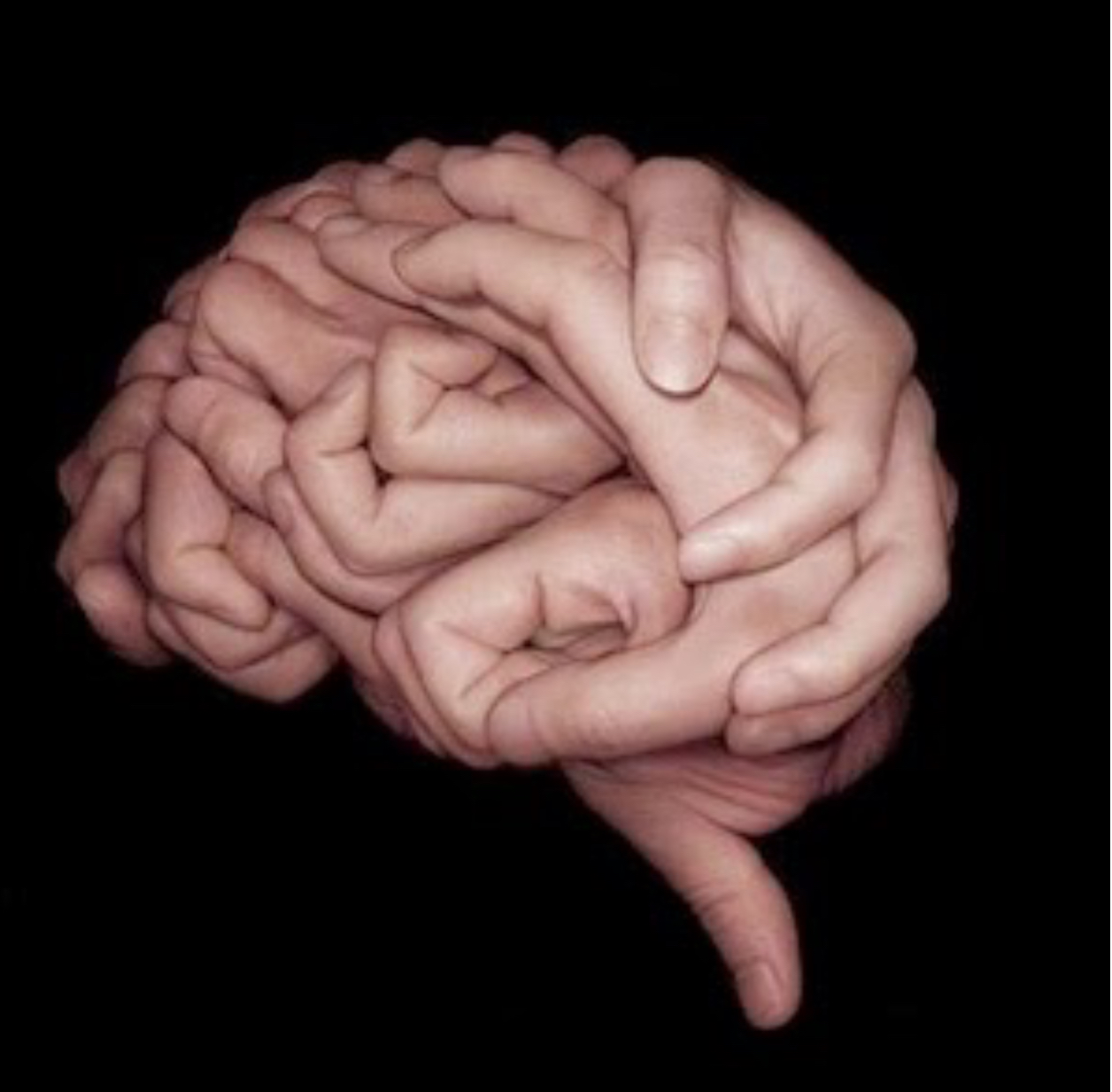 our students’ needs
neuroscience research
my personal experience
our students’ needs:
	sustained attention
neuroscience research:
	 to process knowledge we must propose 	 meaningful practical experiences
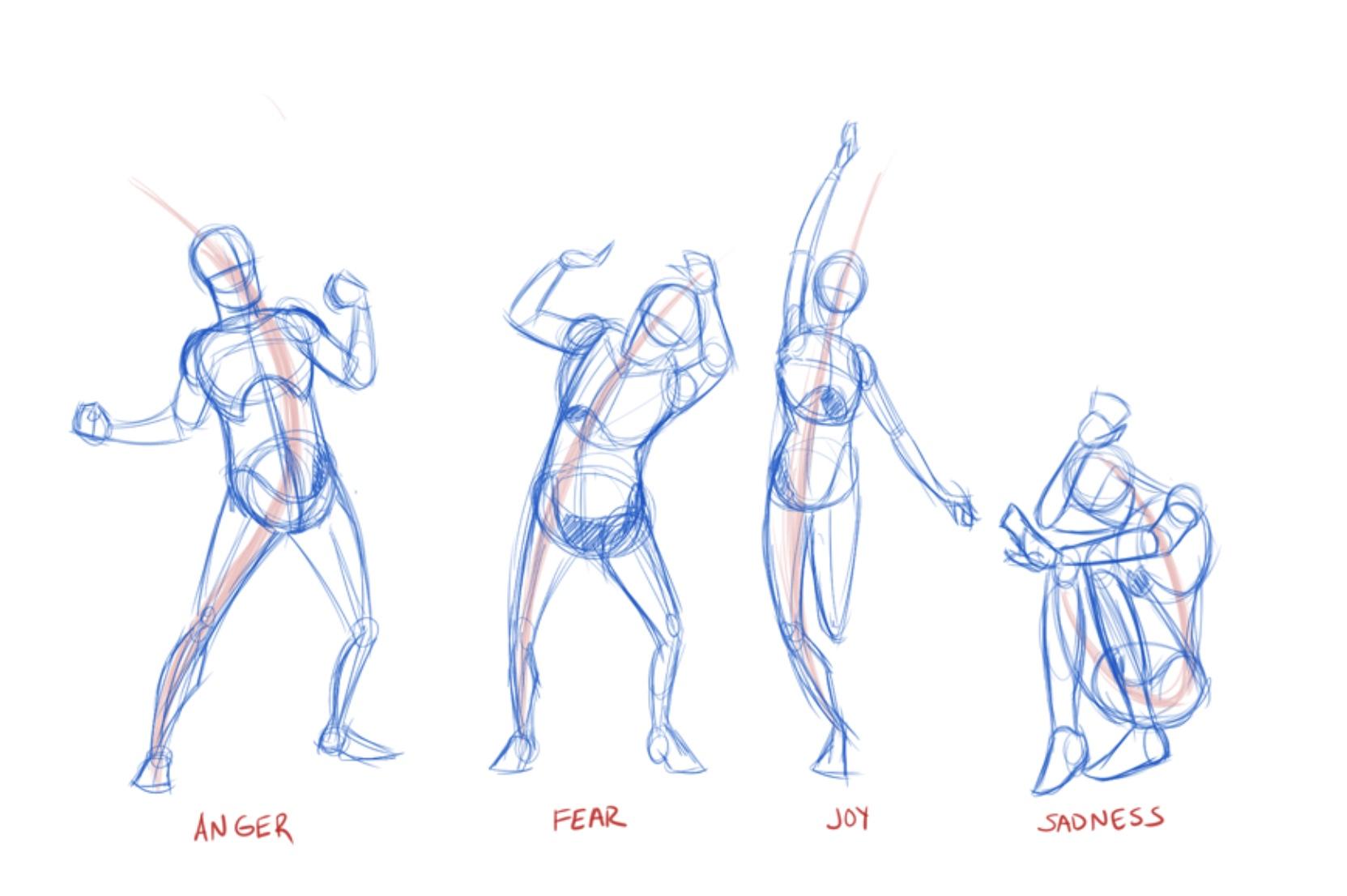 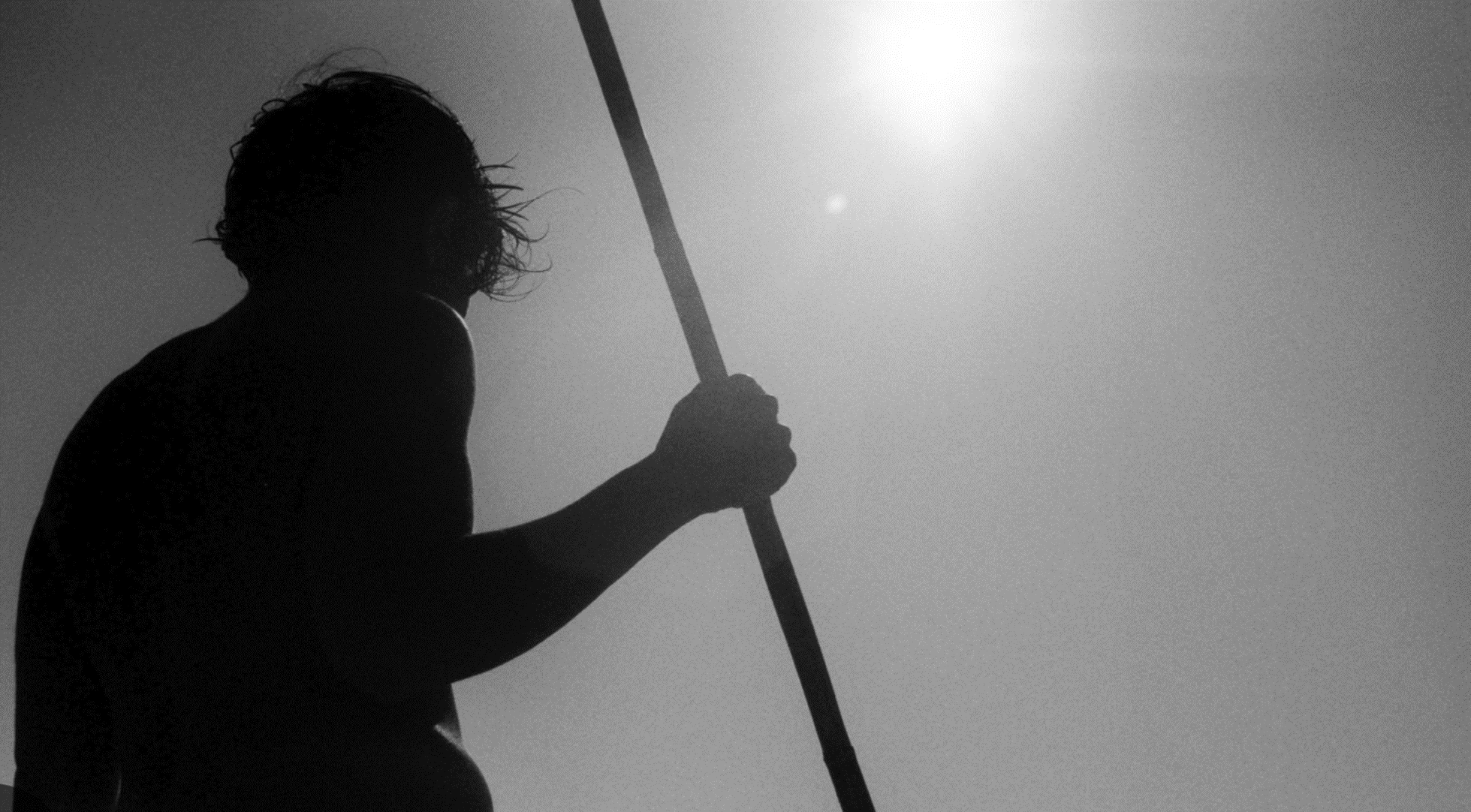 my personal experience
the body never lies
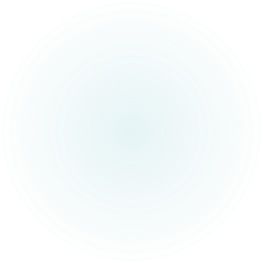 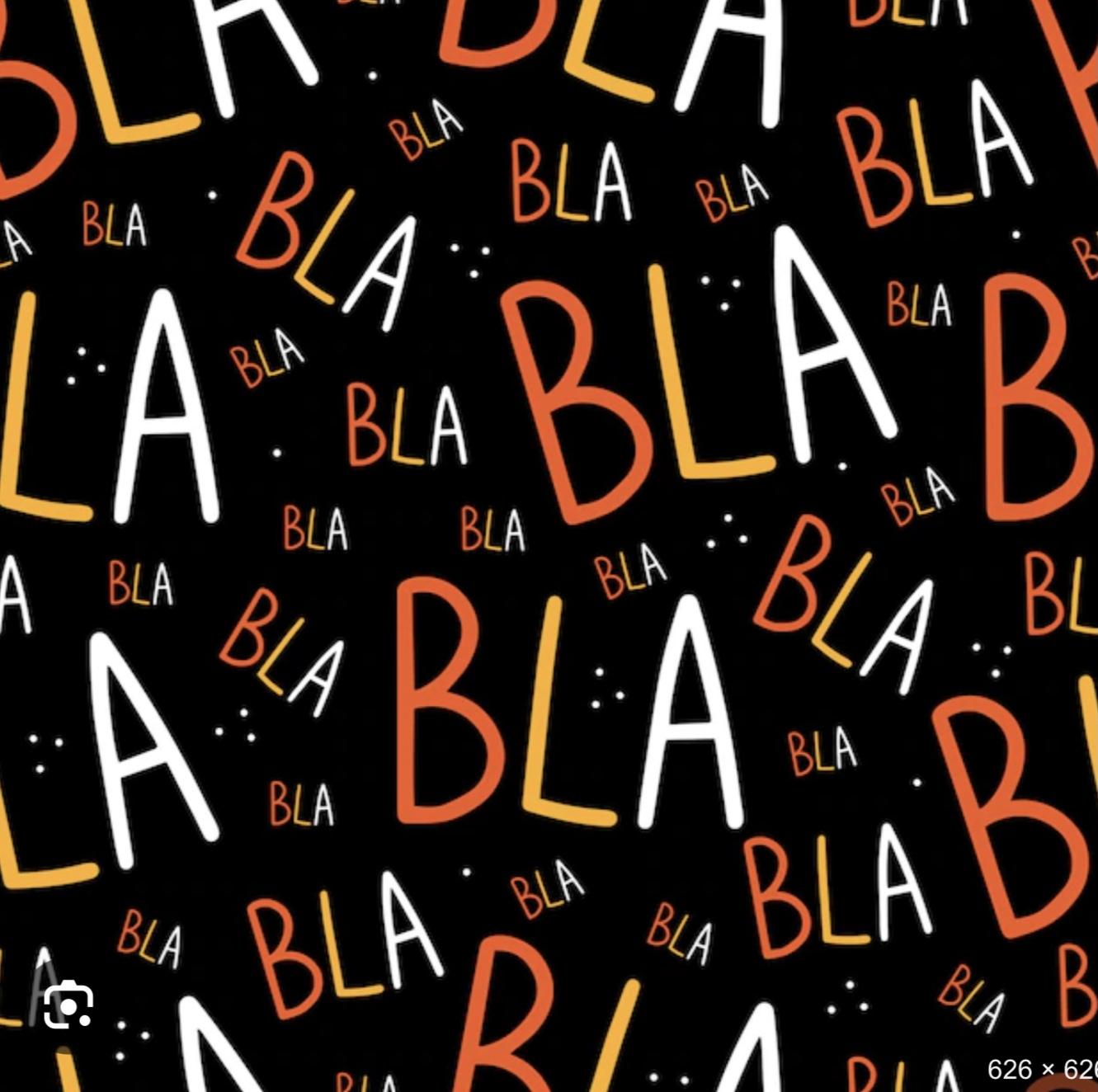 an example…
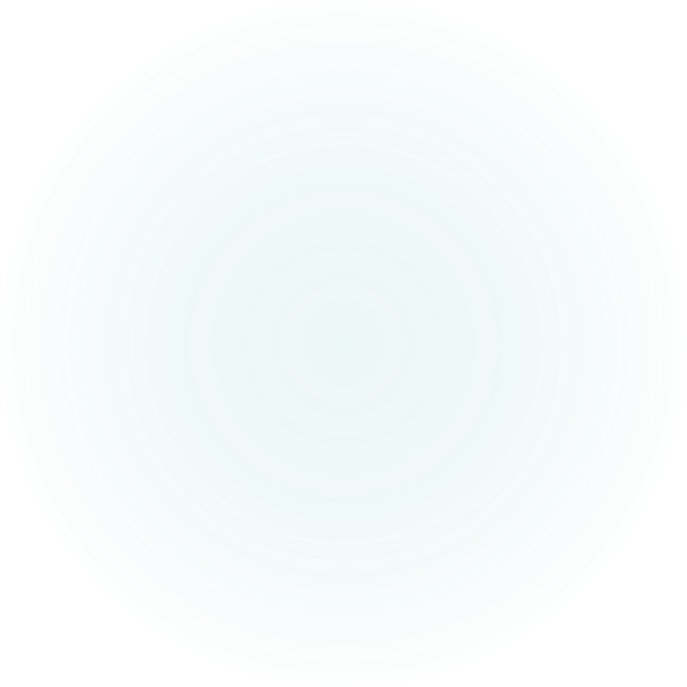 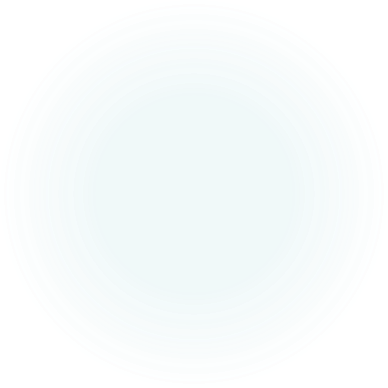 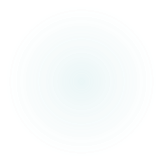 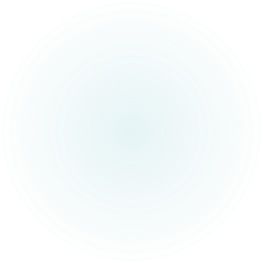 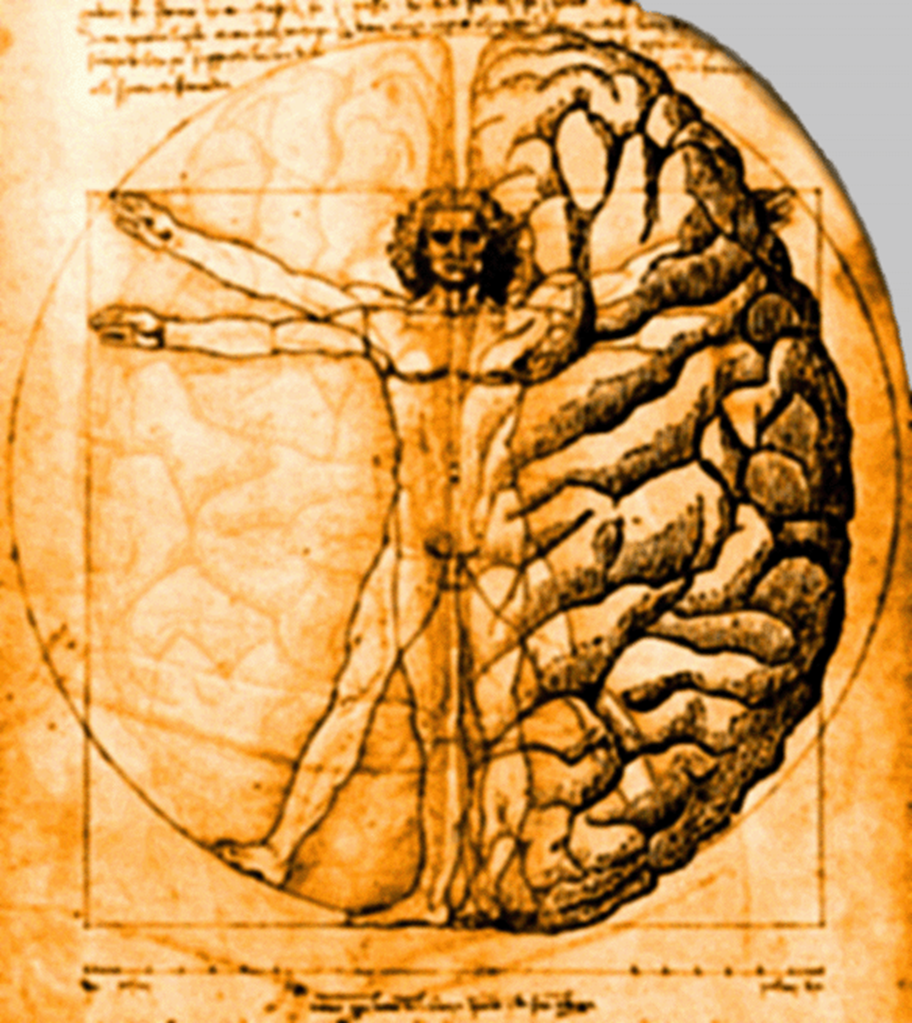 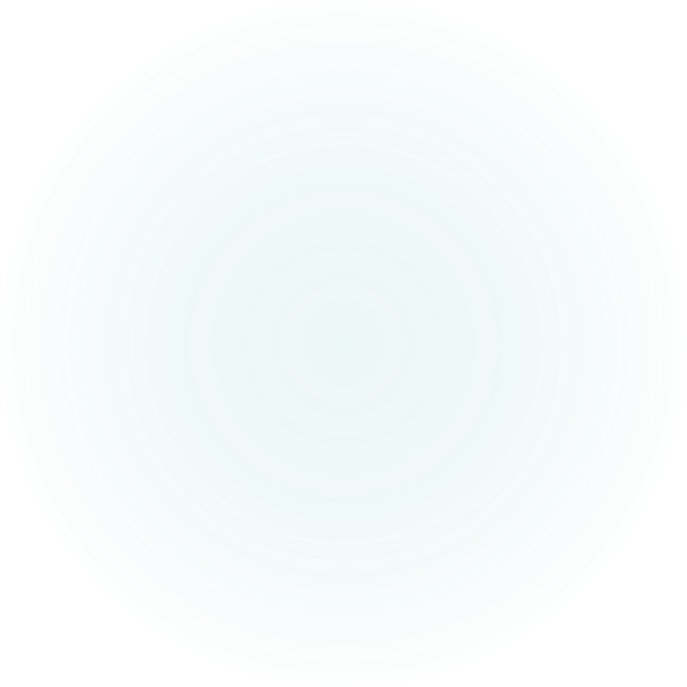 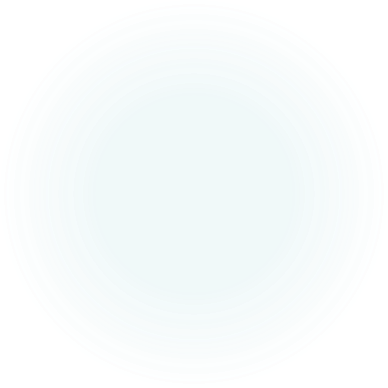 or..
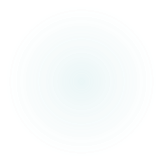 What I hear, I forget.
What I see,I remember.
What I do, I learn.
but… we have a choise..
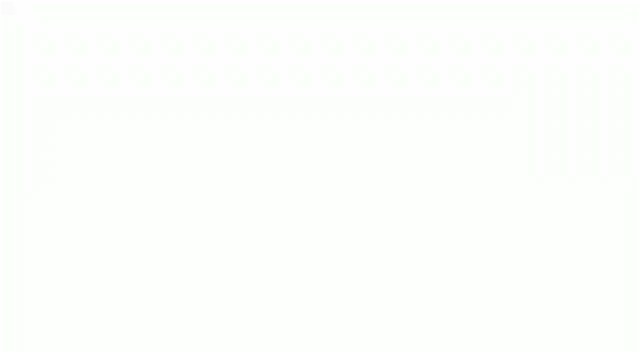 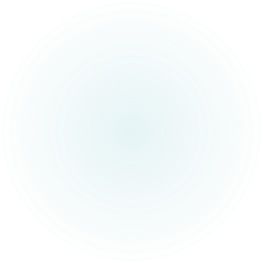 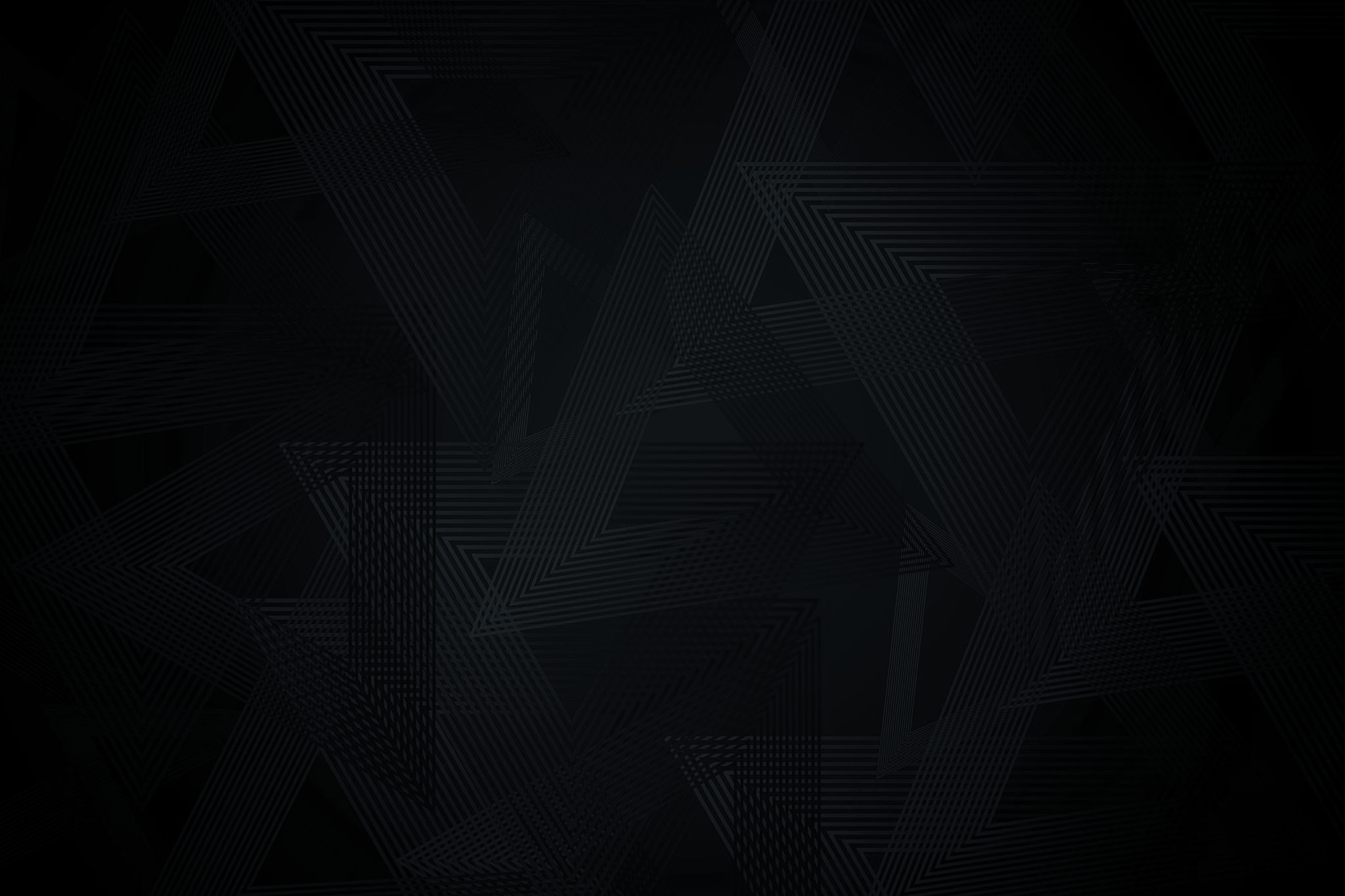 thank you for your attention
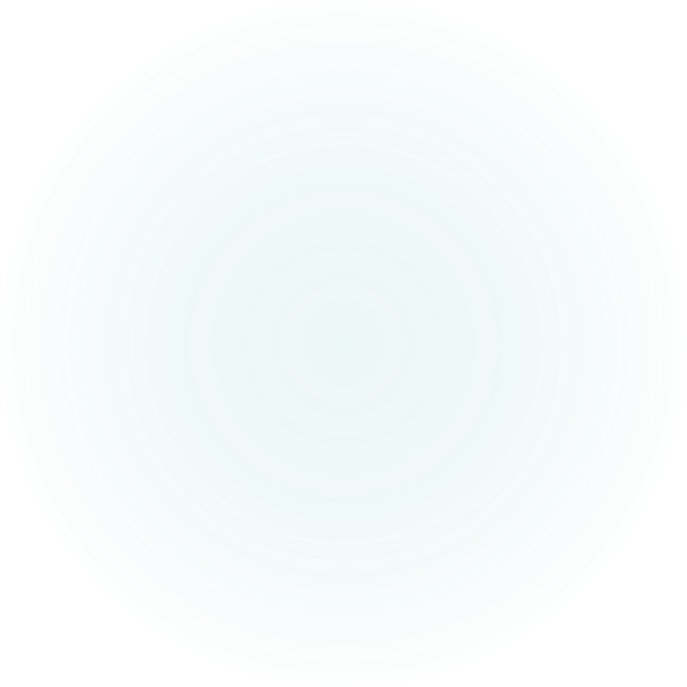 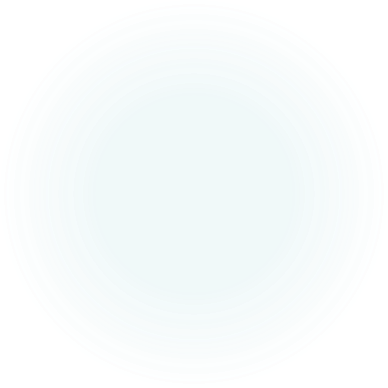 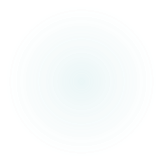